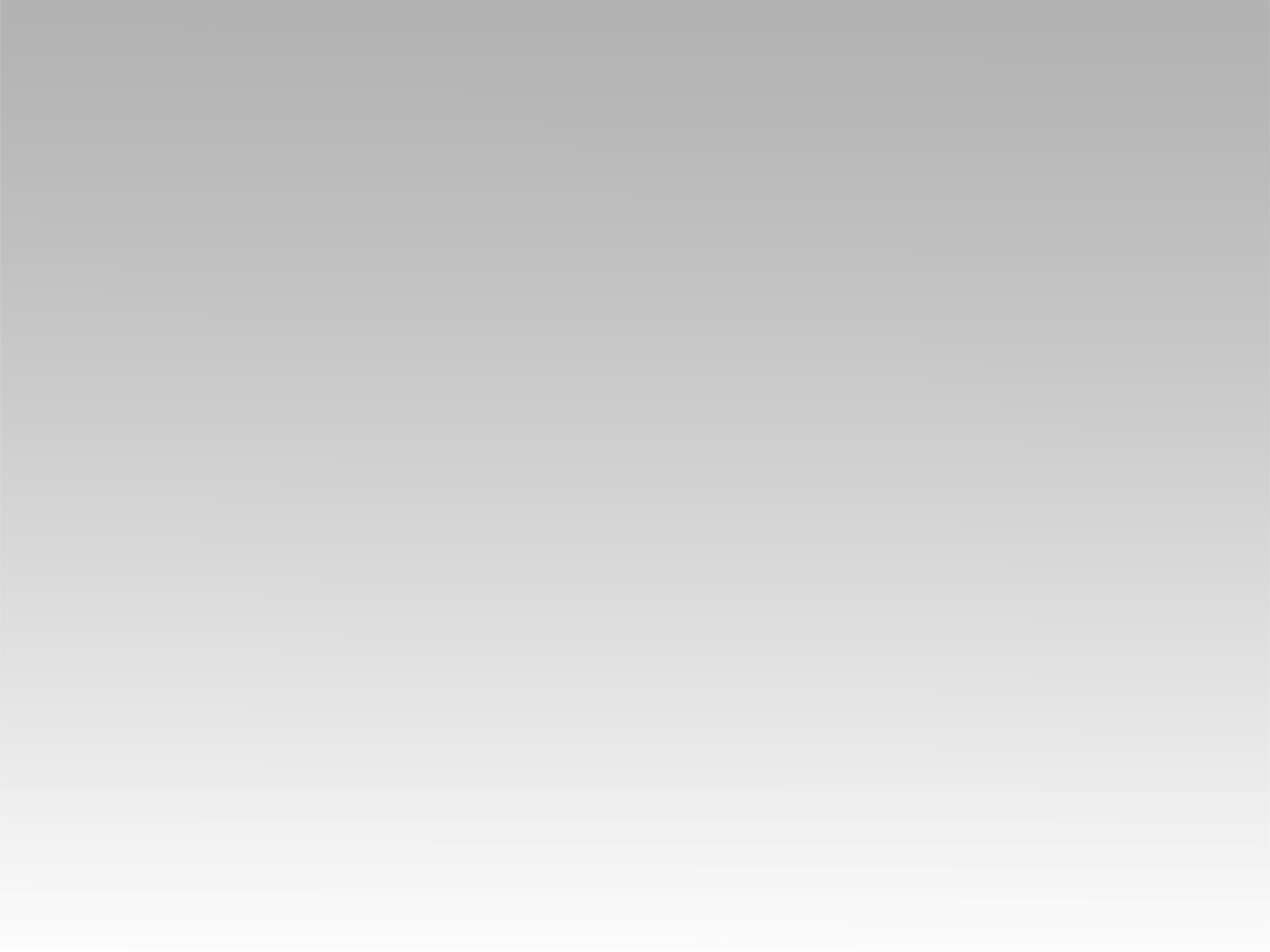 تـرنيــمة
أتحبني وتقول لا أنســاك
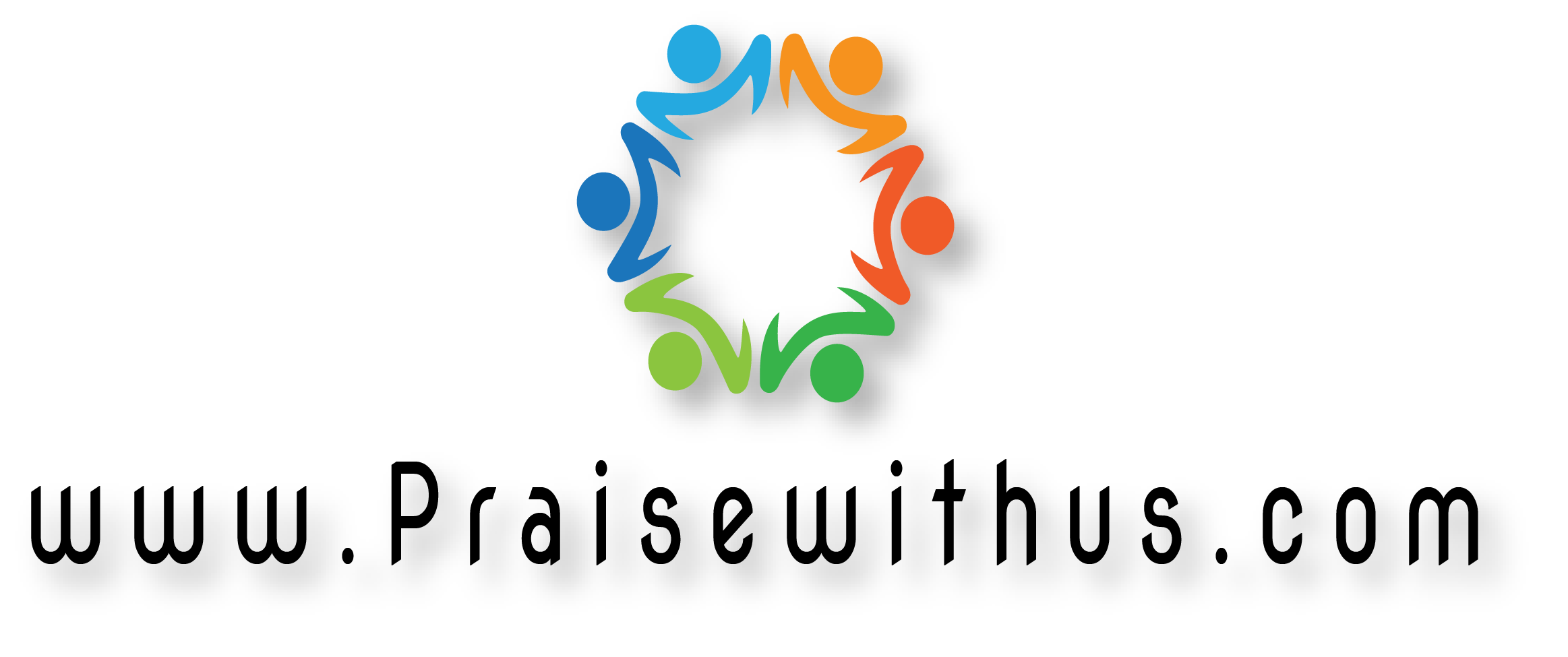 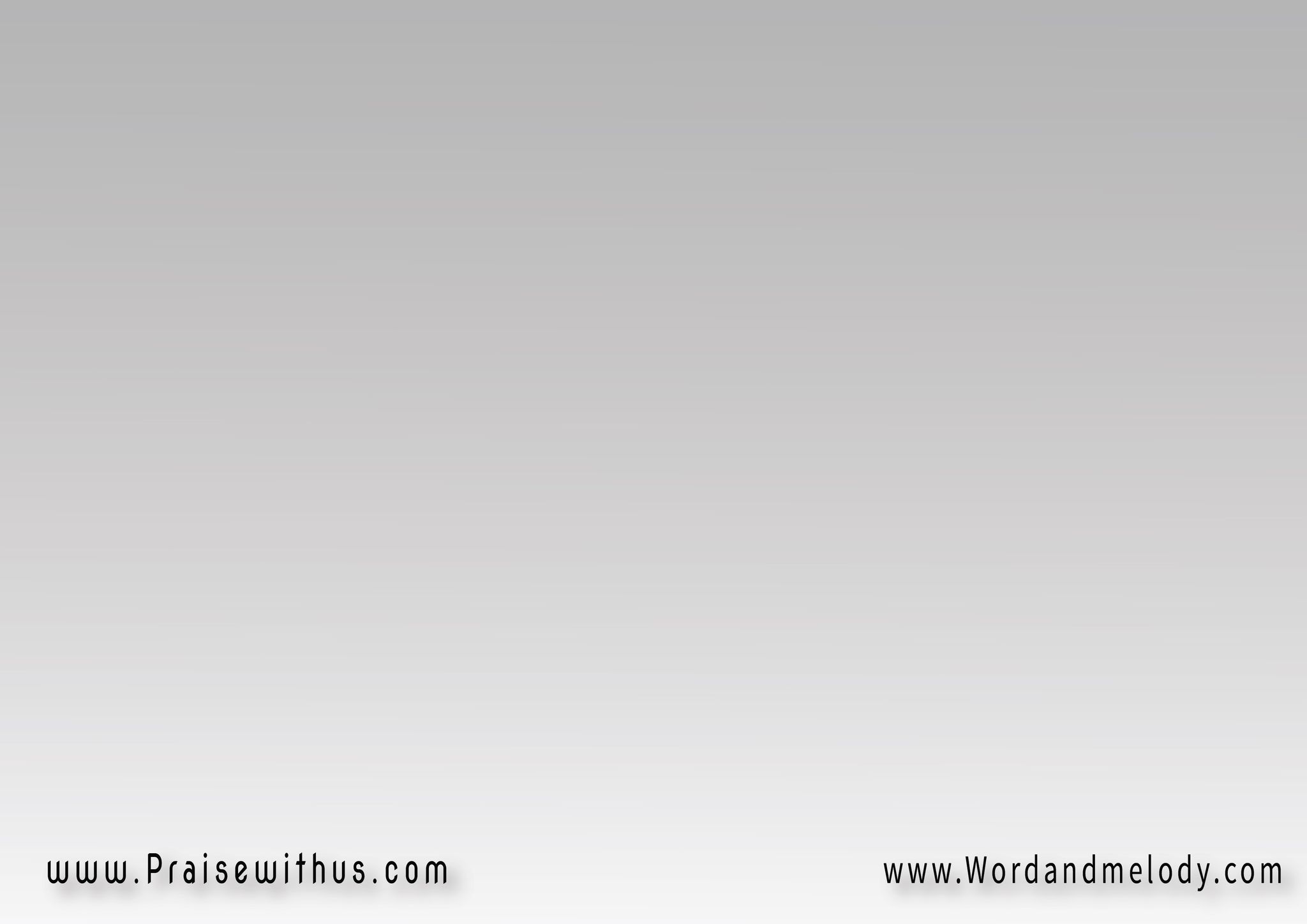 1- 
(أتحبني و تقول لا أنســاك 
أحقًا لأجلـي أنا سالـت دماك؟)2
أذُقتَ الهـوان بكل حنـان 
لكي تُنجينـي من الهــلاك؟
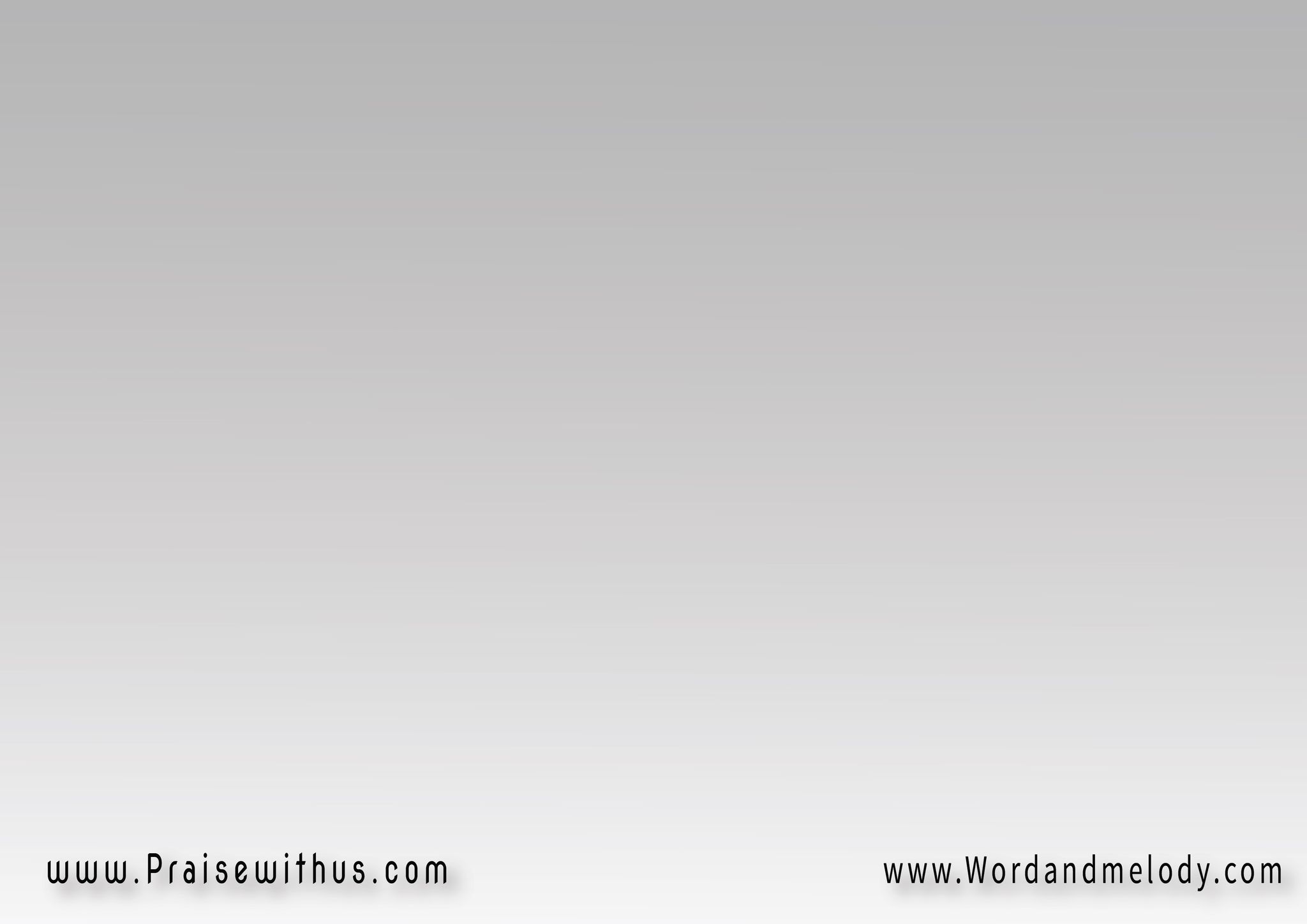 إلهي ماذا .. ماذا تحب فـيَّ 
وقد إكتسوت لهامتي بالخطية؟
كيف ترى أسواري المهدّمة 
أسوارًا صلبة صامـدة قـوية؟
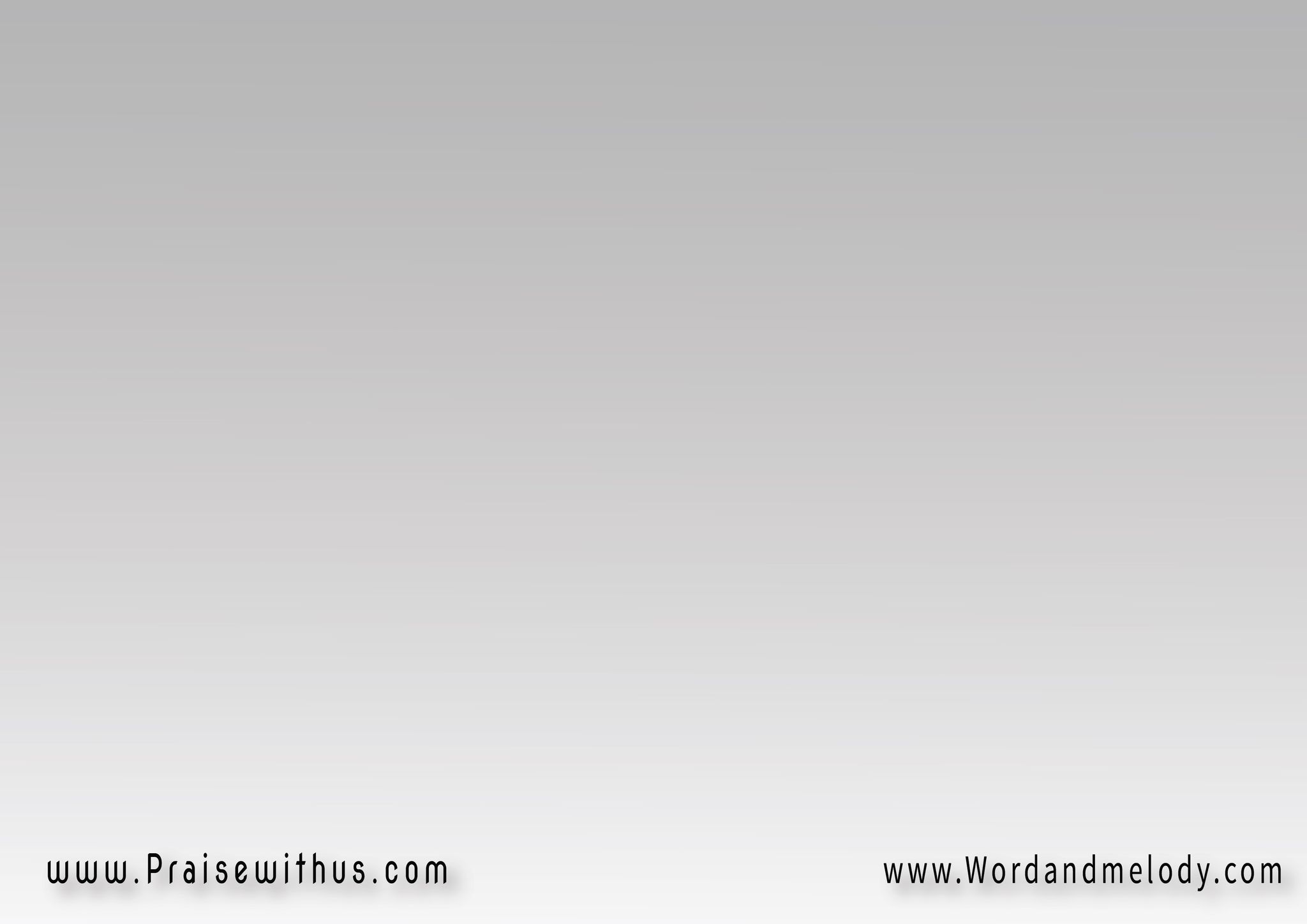 2- 
(جملتني وعلى كفـك نقشتني 
مـن وحلِ مزبلتي رفعتنــي)2
في سقطتي عضدتني وأقمتنـي
 مـع الشـرفاء أجلستنــي
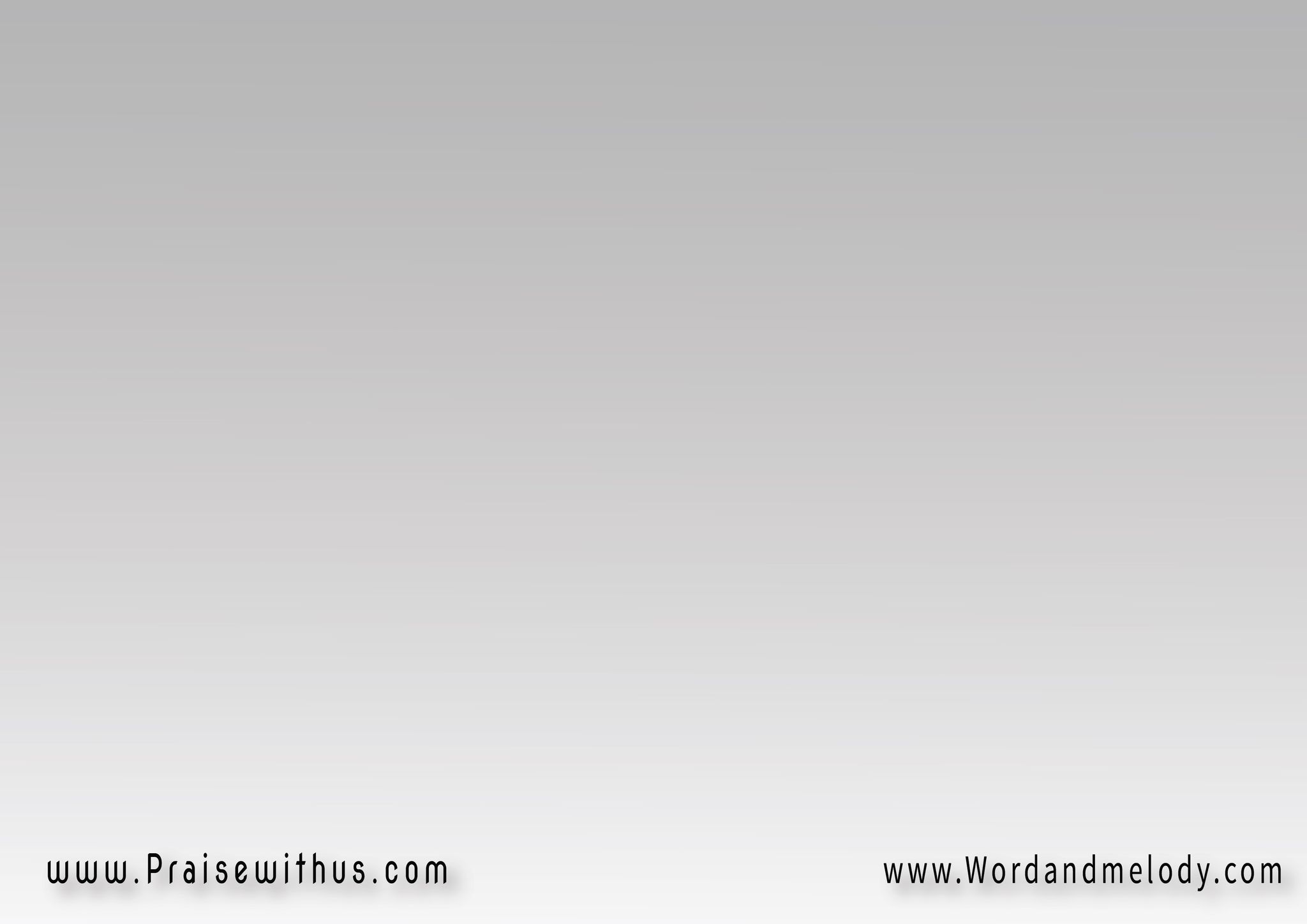 أتساءلُ ما نـوع هذا الحنـان 
الذي اكتنف وضم الإنسان!
أنها محبة ليست من الوجـود 
(محبة أثارت بداخلي الإيمـان)2
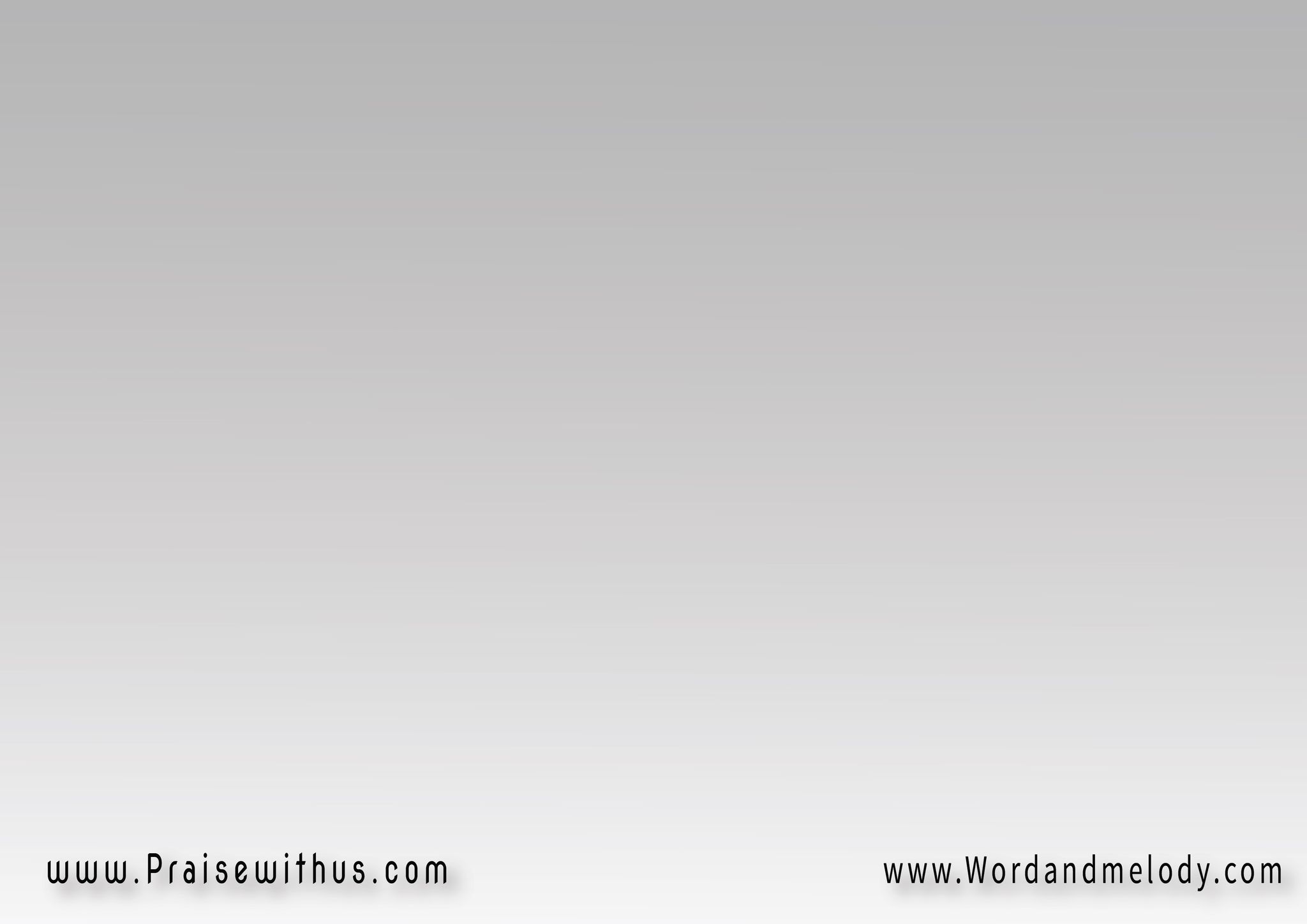 3- 
(في رحلتـي كنت دائمًا معي 
عصيتك و تركت دربَك أدبتني)2
وكنت لي أبًا وكنت لي خلاً 
وأنـت تُعيـن فـي محنتـي
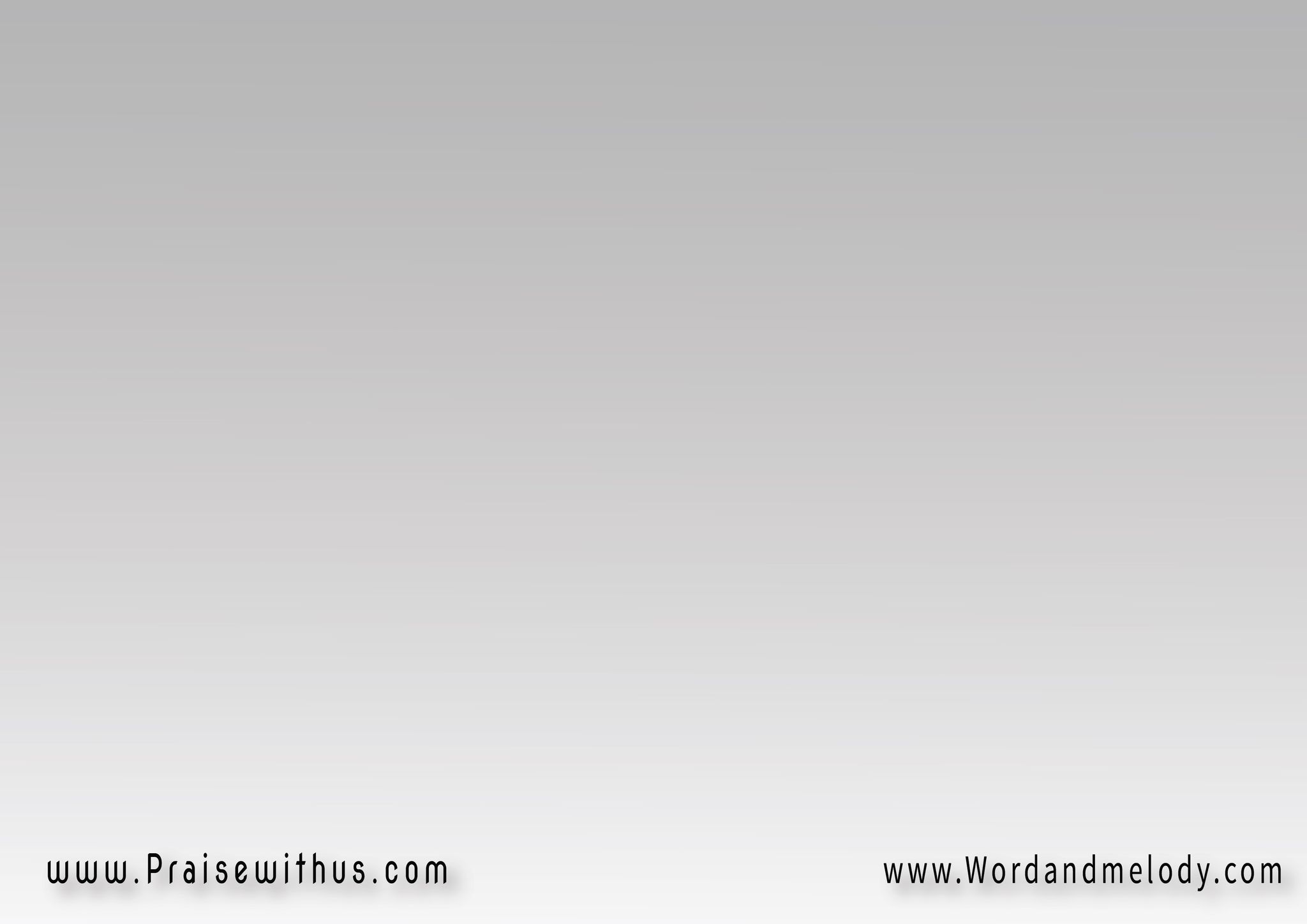 أنت القـدوس ملك الملوك 
حررتنـي وأنا عبـد مملوك
تواضعت فوضعت يدك بيدي 
(ومن أجلي بالصليب سَمّروك)2
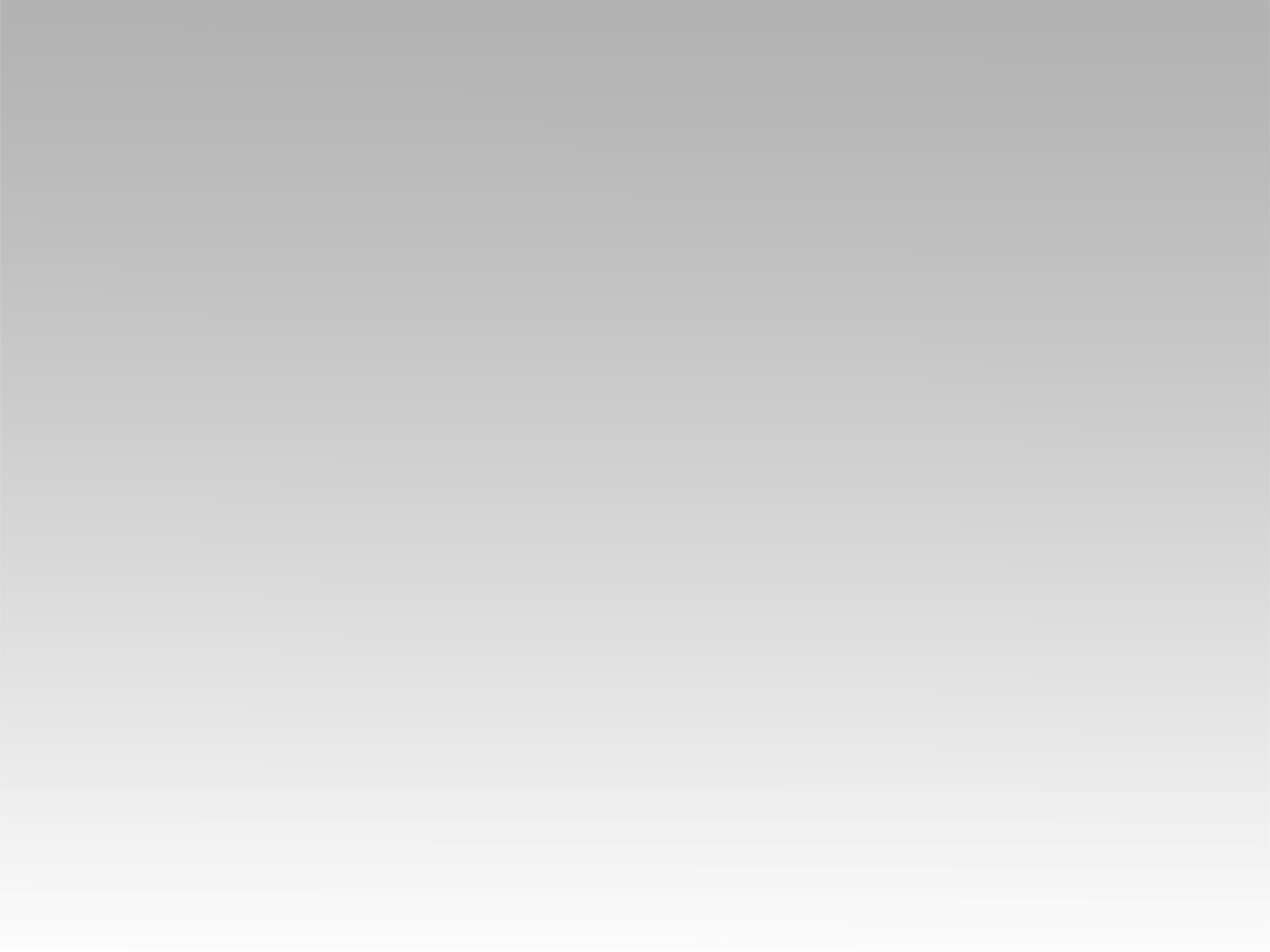 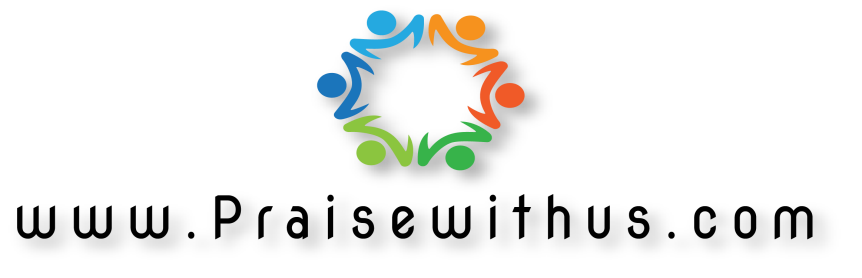